Improving Ventilation and Air Quality in Public Schools (IVAQ)Fund Code 0209
Matt Deninger, Chief Strategy and Research Officer
  October 2022 (updated September 2023)
Context
The MA State Legislature received ~$4 billion in ARPA funds in 2021.
Federal Treasury SLFR funds (CFDA 21.027)
To begin distributing these funds, in late 2021 the MA Legislature passed An Act Relative to Immediate COVID-19 Recovery Needs (Acts of 2021, Chapter 102)
In that law, they reserved $100 million for the IVAQ program
2
What the law calls for
Resources to public school districts
Purpose: to address inequities in school facilities’ needs and repairs for improved ventilation and indoor air-quality
Targeted to districts/schools with high concentrations of :
economically disadvantaged students
English language learners
communities disproportionately impacted by COVID-19
3
What the law calls for
DESE to engage in consultation with the Racial Imbalance Advisory Council
4
Eligibility
Districts above 46.1% EL/Low Income (unduplicated 2021 count)
Virtual schools are ineligible
Charters are eligible

Result is 141 eligible districts
Allocation grant (non-competitive)
All eligible districts can apply for a maximum amount
5
Improving Air Quality – The Motivation
6
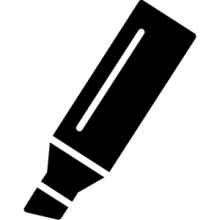 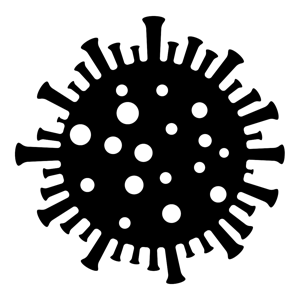 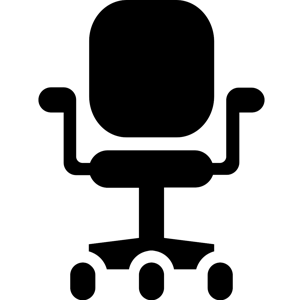 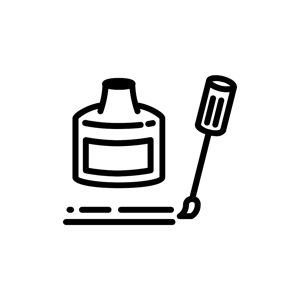 Air Pollutants
Gases-emitted from supplies, adhesives, cleaners
Viral Particles, Microbes & Pathogens
Furniture additives stain repellants, flame retardants
Air Pollutants
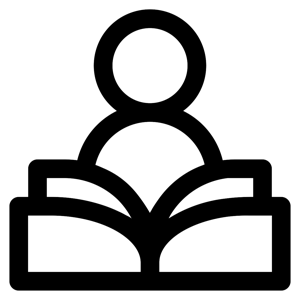 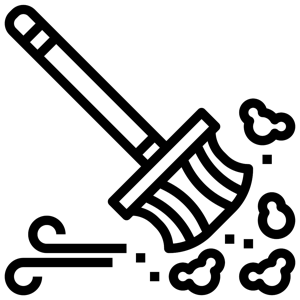 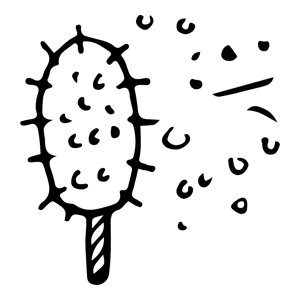 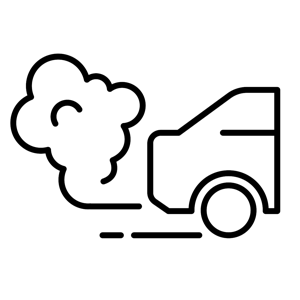 Traffic-related air pollution & other point sources
School Occupants
Respiration, Carbon Dioxide, Allergens
Allergens & Pollen
Dust containing metals, pollutants, other particles
Credit to Perkins & Will
Exposure to indoor school environments by the time they graduate…
15,210 Hours
180 
DAYS IN A SCHOOL YEAR
13 
YEARS OF EDUCATION (K-12)
~6.5 
HOURS PER SCHOOL DAY
X
X
=
Credit to Perkins & Will
Impact of Under-Ventilation
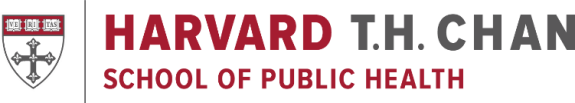 Impact of Under-Ventilation
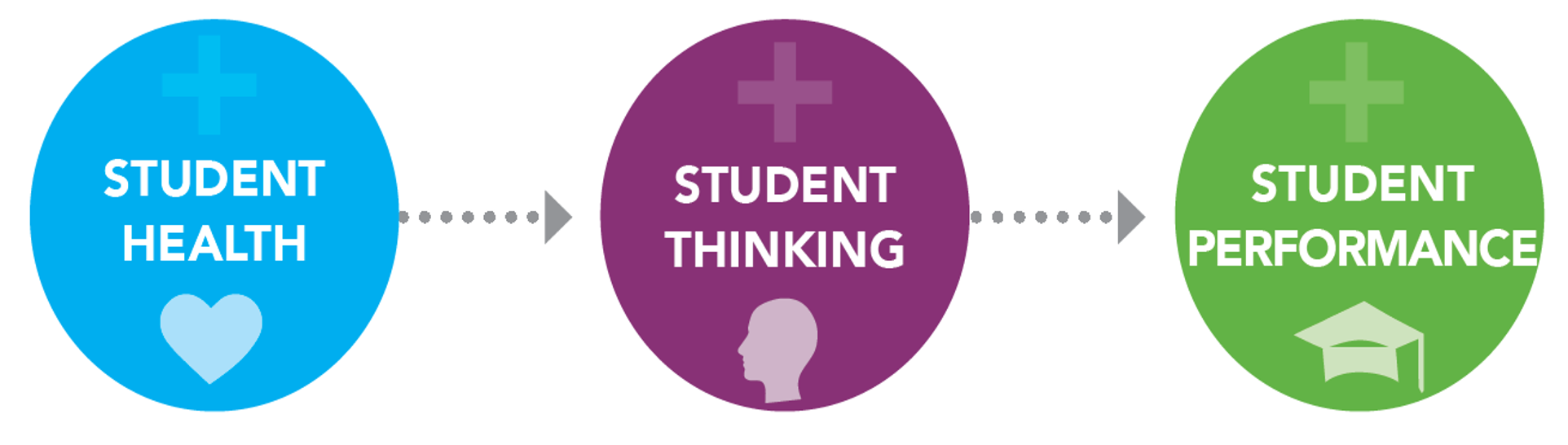 ↑ Viral Infections
↑ Asthma cases & symptoms
↑ Prevalence of SBS symptoms
↑ Wheeze
↓ IAQ Satisfaction
↓ Attention
↓ Comprehension
↓ Decision Making
↓ Concentration
↓ Math, ELA scores
[Speaker Notes: Poor IAQ lowers our immune response, put additional stress on the body & makes it more difficult for your body to fight subsequent infections]
What can we do to improve the air?
How to improve air quality? Ventilation and filtration.



Components of Indoor Air Quality
Controlling/removal of airborne pollutants
Diluting indoor air with fresh or clean air
Managing temperature & humidity
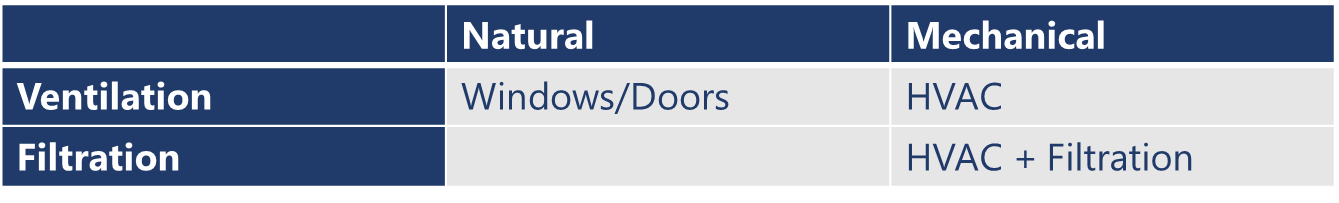 10
Components of the Program – Wide Range of Uses
Allowable uses:
Needs assessments or studies of existing school environments, HVAC systems, and indoor air quality, by building and by room, in order to establish a baseline of the school’s existing conditions.
Feasibility study to develop long-term indoor air quality improvement plans that improve fresh air exchange rates and reduce or eliminate reliance on fossil fuels
Design, bidding assistance and construction phase services for projects to upgrade or replace existing HVAC systems. Note that upgrades to or replacement of windows and/or doors is allowable, but only to the extent that inoperable windows and doors become operable so that fresh air can flow into the building.
Implementing indoor air quality improvement plans, securing outsourced services, establishing in-house HVAC maintenance positions, and/or securing materials/equipment to maintain, repair or install new HVAC systems 
Implementing indoor air quality improvement plans, securing services and materials to ensure operability of windows and/or doors
Professional development for facilities directors to service and maintain air handling systems to ensure sustained, healthy indoor air quality conditions;
Other services and materials aligned with the priorities of this grant
11
Components of the Program – Environmental Impact
Environmentally friendly solutions are encouraged
Governor Baker’s Net Zero by 2050 goal
Use this $ to take steps forward to reduce environmental impacts of outdated and/or inefficient air handling systems
12
Example of a Decision Tree
School building(s) 20+ years old?
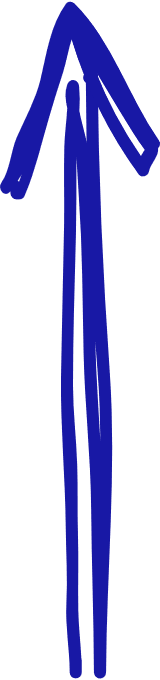 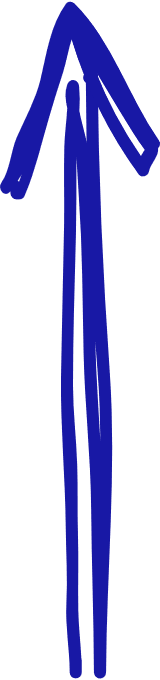 If YES, you likely will need to:
increase indoor air exchange rates
Improve filtration 
Improve efficiency of mechanized air handling systems
To improve occupant health & productivity
To reduce wasteful heating & cooling ($)
To improve thermal comfort
13
Credit to Perkins & Will
Example of a Decision Tree
Do you know your indoor air quality improvement priorities?
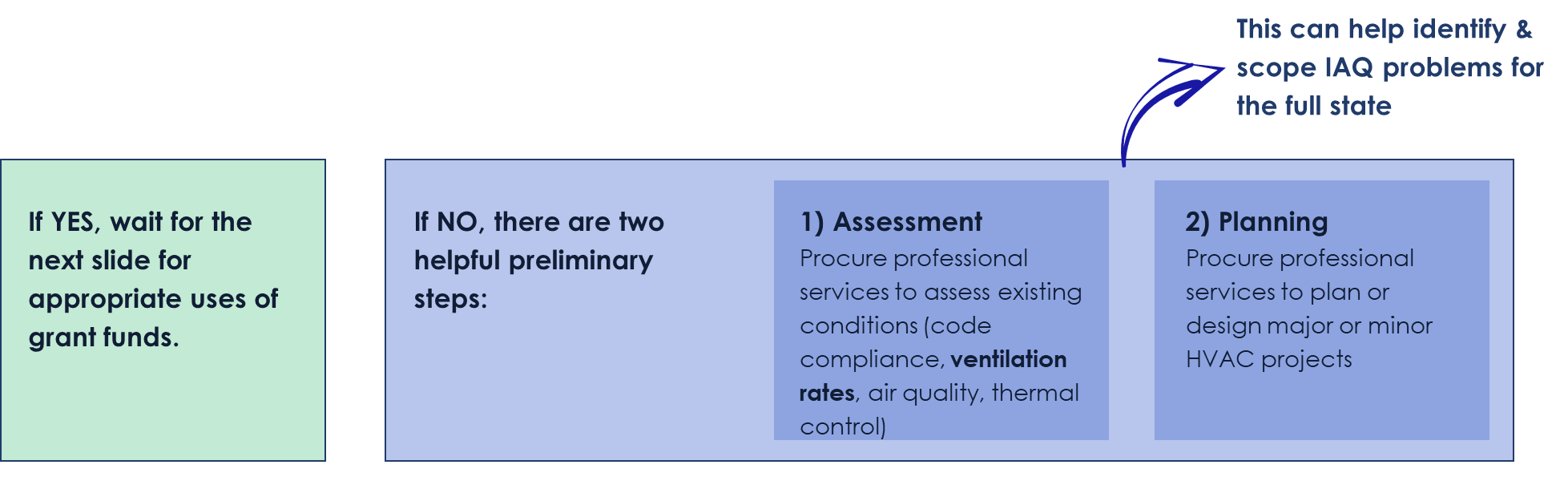 14
Credit to Perkins & Will
Example of a Decision Tree
Now that you know your indoor air quality improvement priorities…
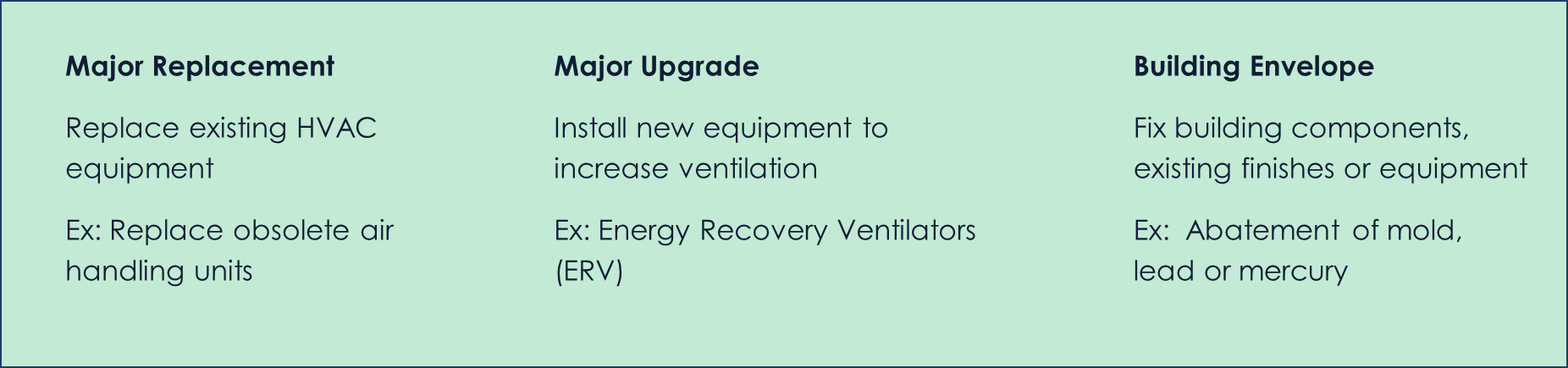 15
Credit to Perkins & Will
Example of a Decision Tree
Piecemeal Approach vs. Systems Approach
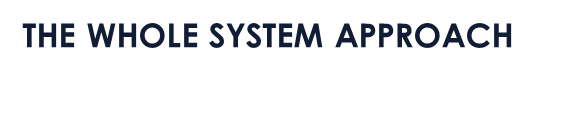 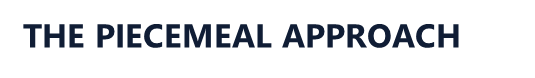 Typical Approach: Replace individual HVAC units as they fail.  Install individual mini-splits per room to provide cooling as demand arises.
Less likely to meet current code requirements.
Less likely to provide effective cooling and ventilation comprehensively.
Harder to manage as whole system.
Appropriate in emergency situations or in buildings with shorter life span.
Typical Approach: Replace all uni-vents and window A/C units with comprehensive ducted system including energy recovery ventilation and variable refrigerant flow (VRF) cooling.
Able to meet current ventilation requirements.
Provides for comprehensive ventilation and cooling.
Allows for room and zone control and management.
More costly initially but more effective from the standpoint of occupant well-being.
16
Credit to Perkins & Will
Components of the Program
Supplier diversity should be a component
If procuring contractors, districts must set goals for women/minority contractor participation as required by state and federal procurement law
Districts should reach out to the Massachusetts Supplier Diversity Office if you need guidance
17
Components of the Program
We’re requiring that these funds are supplemental to, and do not supplant, existing project funds
We don’t want this to be a simple accounting exercise where ESSER money is swapped out for this IVAQ money
However, funds could be used to make up for cost overruns on existing projects (this use would not be considered supplanting)
18
Timing
Districts must apply for the full amount in GEM$ beginning in FY24 (by January 12, 2024). FY24 is the last year to apply for these funds.

FY23 awardees who applied but did not expend all awarded funds in FY23 must complete an FR-1 and return any unexpended funds to DESE (by 8/31/23) before they can reapply in GEM$ for their remaining allocated funding. 

Unexpended funds each fiscal year will roll into the next year until the award is fully expended

Funds must be obligated by 12/31/2024 (midway through FY25) and liquidated by 12/31/2026 (midway through FY27)
19
Application
DESE’s federal grant programs office is administering this grant, so your federal grants liaison will be there to help you

The FY24 application will be administered in the new Grants for Education Management System (GEM$)
20
Components of the Program – Capital Expenditures and Federal Procurement Rules
CapEx forms specifically designed for IVAQ grants will be required for any capital expenditures over $30,000 or any facilities improvement
Any facilities project must adhere to federal grant regulations, including procurement requirements, as well as all other applicable state and federal law regarding construction/facilities improvements. Please see DESE’s guidance on construction using ESSER funds and an overview on procurement using federal grant funds
The construction guidance applies in full to all IVAQ projects that include ESSER or other federal grant funds.
If the project is funded using only IVAQ funds, the EDGAR regulations (beginning with “34 CFR”) do not apply to your project.
DESE’s facilities/construction consultant (Jacobs Engineering) will be available through your federal grant liaison to consult regarding the allowability and how your project fits into federal regulations
21
Questions?
22